Managerial Accounting
Ch7-Flexible Budgets-Direct Cost Variances
The variance
A variance is the difference between actual results and expected performance








Help managers focusing attention on areas that are not operating well

Variances are also used in performance evaluation and to motivate managers.

Variance analysis contributes in many ways to making the five-step decision-making process more effective
Actual
Budget
Variance
Example
One of the companies specialized in the manufacturing of tires used in racing cars . the company plans for the month of April 2019 to produce and sell 3,000 tires at a variable cost of $ 74 per unit and at an expected selling price is $ 100 per tire .the budgeted fixed costs for the month of April 30,000.
The actual results for April were the production and sale  of 2,800 tires at the price of$  90 for the tire and the actual variable cost was $70 per unit and the actual fixed costs were $25,000.
Budget                                                Actual   
Sales                               3,000x100                                          2,800x90
                                        300,000                                                       252,000           
                                                         48,000 Unfavorable                           
                                                                       Static Budget  variance 

Variable cost                 3,000x74                                            2,800x70
                                        222,000                                              196,000
                                                        26,000 Favorable

Contribution Margin       78,000                                                             56,000 
                                                         22,000 Unfavourable 

Fixed Cost                 30,000                                                           25,000
                                                                    5,000 Favorable 

Operating Income            48,000                                                            31,000
                                                       17,000 UnFavorable
Flexible budget
A flexible budget calculates budgeted revenues and budgeted costs based on the actual output in the budget period
Budget                             Flexible                                  Actual  
                                    BQxBP                                 AQxBP                                          AQxAP 
Sales                         3,000x100                           2,800x100                                     2,800x90
                                    300,000        20,000 U       280,000           28,000  U               252,000           
                                                                         
                                                Sales volume variance                       Flexible Budget variance   


Variable cost            3,000x74                            2,800x74                                       2,800x70
                                    222,000      14,800 F        207,200        11,200  F                   196,000
 
                                         Sales volume variance                       Flexible Budget variance   

Contribution Margin     78,000      5,200U           72,800        16,800 U                   56,000 
                                     Sales volume variance                     Flexible Budget variance   

Fixed Cost              30,000           0                      30,000       5,000 F                     25,000
                                               
                                                  Sales volume variance                    Flexible Budget variance 

 
Operating Income        48,000         5,200 U             42,800       11,800 U                  31,000
Example
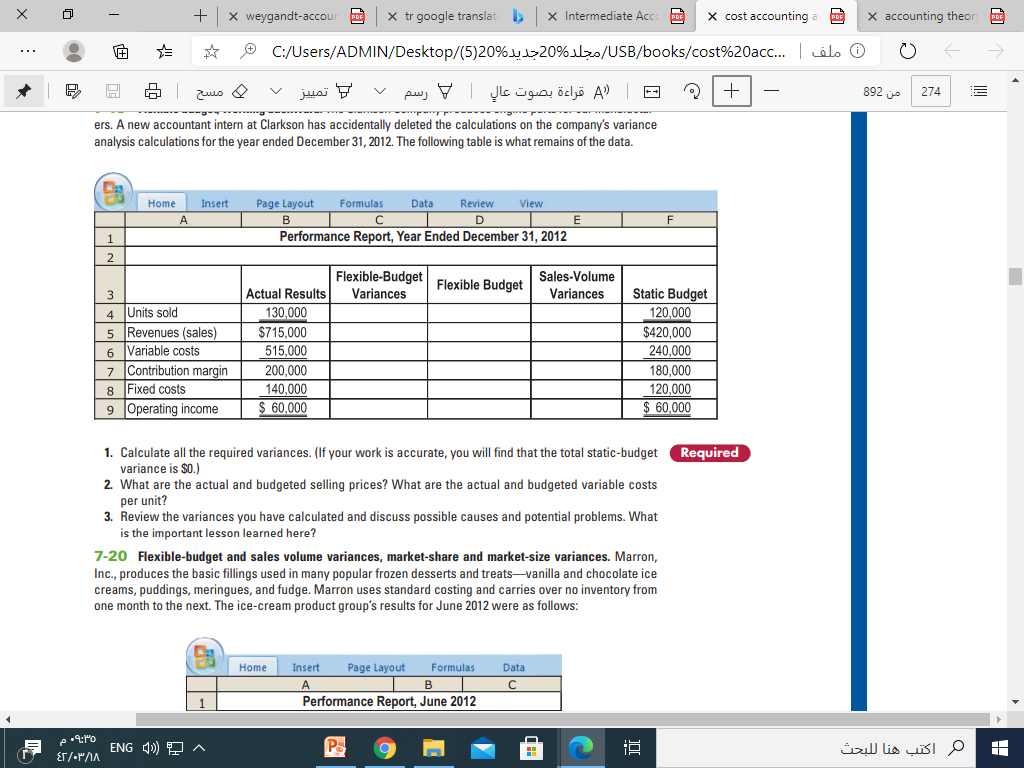 Budget                             Flexible                                  Actual  
                                    BQxBP                                 AQxBP                                          AQxAP 
Sales                         120,000x3.5                     130,000x3.5                                130,000x5.5
                                    420,000        35,000 F       455,000           260,000  F              715,000           
                                                                         
                                                Sales volume variance                       Flexible Budget variance   


Direct Material       120,000x2                         130,000x2                                       130,000x3.96
                                    240,000      20,000 U      260,0000           255,000  U              515,000
 
                                         Sales volume variance                       Flexible Budget variance   

Contribution Margin    180,000      15,000 F        195,000           5,000 F                    200,000 
                                     Sales volume variance                     Flexible Budget variance   

Fixed Cost             120,000           0                120,0000          20,000 F                  140,000
                                                 
                                                  Sales volume variance                    Flexible Budget variance 

 
Operating Income       60,000        15,000F           75,000           15,000 U                    60,000
Example
Tuscany Statuary manufactures bust   of famous historical figures. All statues are the same size. Each unit requires the same amount of resources. For 2011,The company expected to produce and sell 6,000 units for 200$ each .
 Standard quantities, standard prices, and standard unit costs follow for direct materials




During 2011, actual number of units produced and sold was 5,500 for $220 earch. Actual cost of direct materials used was 12.8 pounds per unit purchased at $9.50 per pound.
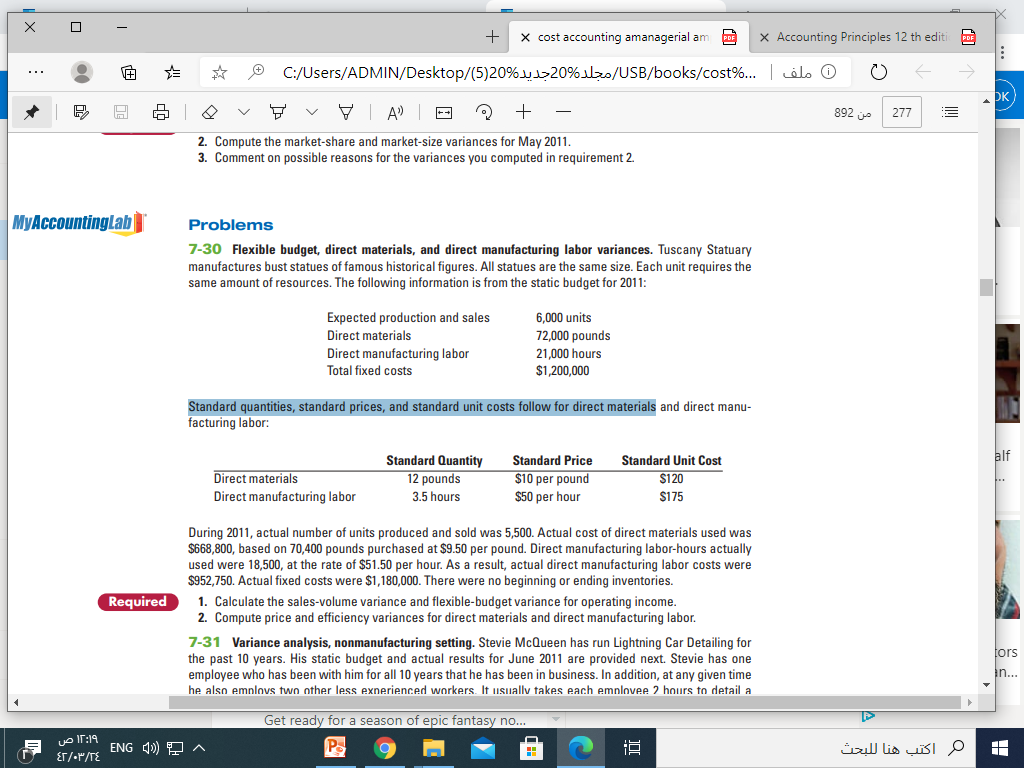 Budget                            Flexible                                 Actual  
                                    BQxBP                                AQxBP                                       AQxAP 
Sales                         6,000x200    100,000 U     5,500x200   110,000 F            5,500x220
                                   1,200,000                          1,100,000                                    1,210,000           
                                                      Sales volume variance              Flexible budget variance

Direct Material        6,000x120                       5,500x120                              5,500x121.6
                                    720,000      60,000 F     660,0000    8,800  U              668,800
                                          Sales volume variance                     Flexible Budget variance   


                               5,500x 12x10                                                                                                                5,500x12.8x9.5
                              ( 5,500x12) x10                                                                                                            (5,500x12.8)x9.5
                                66,000x 10                                                                                                                        70,400x9.5
                             Budgeted quantity                               Actual quantity used                           actual quantity used 
                          allowed for actual output                                    x                                                                  x
                                          x                                                    Budgeted  price                                         Actual price 
                                budgeted price   

                          66,000x 10                                                  70,400x10                                                   70,400x9.5 
                           660,000              44,000 U                         704,000                     35,200 F                  668,800
                                 Efficiency variance                                  Price variance
Example
Factory manufactures the product X .For 2012,The company expected to produce and sell 8,000 units for 100$ each .
 Standard quantities, standard prices, and standard unit costs follow for direct labors as follows : 




During 2012, actual number of units produced and sold was 8,400 for $90 each. Actual cost of direct Labor used was 2.5 hours per unit at a rate of $22 per Hour
Budget                            Flexible                                 Actual  
                                    BQxBP                                AQxBP                                       AQxAP 
Sales                         8,000x100    40,000 F     8,400x100     84,000 U            8,400x90
                                   800,000                               840,000                                     756,000           
                                                      Sales volume variance              Flexible budget variance

Direct Labor            8,000x40                        8,400x40                                  8,400x55
                                    320,000     16,000 U    336,0000        126,000  U       462,000
                                          Sales volume variance                     Flexible Budget variance   


                               8,400 x 2x20                                                                                                                8,400x2.5x22
                              ( 8,400x2) x20                                                                                                            (8,400x2.5)x22
                                16,800x 20                                                                                                                       21,000 x 22
                             Budgeted inputs                               Actual quantity used                              actual inputs used 
                          allowed for actual output                                    x                                                                  x
                                          x                                                    Budgeted  price                                         Actual price 
                                budgeted price   

                          16,800x 20                                                    21,000x20                                                   21,000x22 
                           336,000             84,000 U                         420,000                     42,000 U                  462,000
                                 Efficiency variance                                  Price variance
example
The Modern Industries Company produced 1,000 units of product X , with the actual cost of direct labor was $21,780, and workers spent 2,200 hours working for an actual rate of $9.9 per hour, while the standard hours needed to produce 1,000 units of product X were to 2,100 hours at a standard rate of $10 hours.
Required
 calculate price and efficacy variances of direct Labors

2100x10                           2,200x10                        2,200 x 9.9
 21,000                              22,000                             21,780
        1,000 U                   220 F       efficiency                Price
Example
The Monro corporation manufactures lamps .it has set up the following standards per finished unit for direct material and direct labor : 
Direct material : 10lbs at 4.5$ per lb             45$
Direct Labor : 0.5 hour at 30$ per hour        15$

The number of finished units budgeted for January 2009 was 10,000 ,9,850 units were produced .actual results in January 2009 were: 
Direct material : 98,055 lbs, used 
Direct manufacturing labor : 4,900 hours        $154,350
During the month material purchases amounted to 100,000 lbs at total cost of $ 465,000

Required :
 compute price and efficiency variances for direct labor and direct materials
Solution
Direct Labor 
(9,850x .5)x30                              4,900x30                                    4,900x31.5
  147,750                  750 F               147,000           7,350 U                154,350
                    efficiency                                             Price

Direct Material 
(9,850x 10)x4.5                        98,055x4.5                                  100,000x4.5                    100,000x4.65
 443,250        2,002.5 F    441,247.5                                  450,000    15,000 U       465,000
             efficiency                                                                       Price
example
The National Company produced 2,000 units of the product X by using 4,100 kg  of direct  materials A out of 4,500 kg purchased at a price of $4.1 per kilogram. The standard quantity of direct material needed to produce 2,000 units of the product X is 4,300 Kg  and the standard price of the material A is 4$/Kg
Required :
 compute price and efficiency variances for the direct materials .

4300x4        800F       4100x4                                          4500x4        450 U       4500x4.1                     
        Efficiency                                                      Price